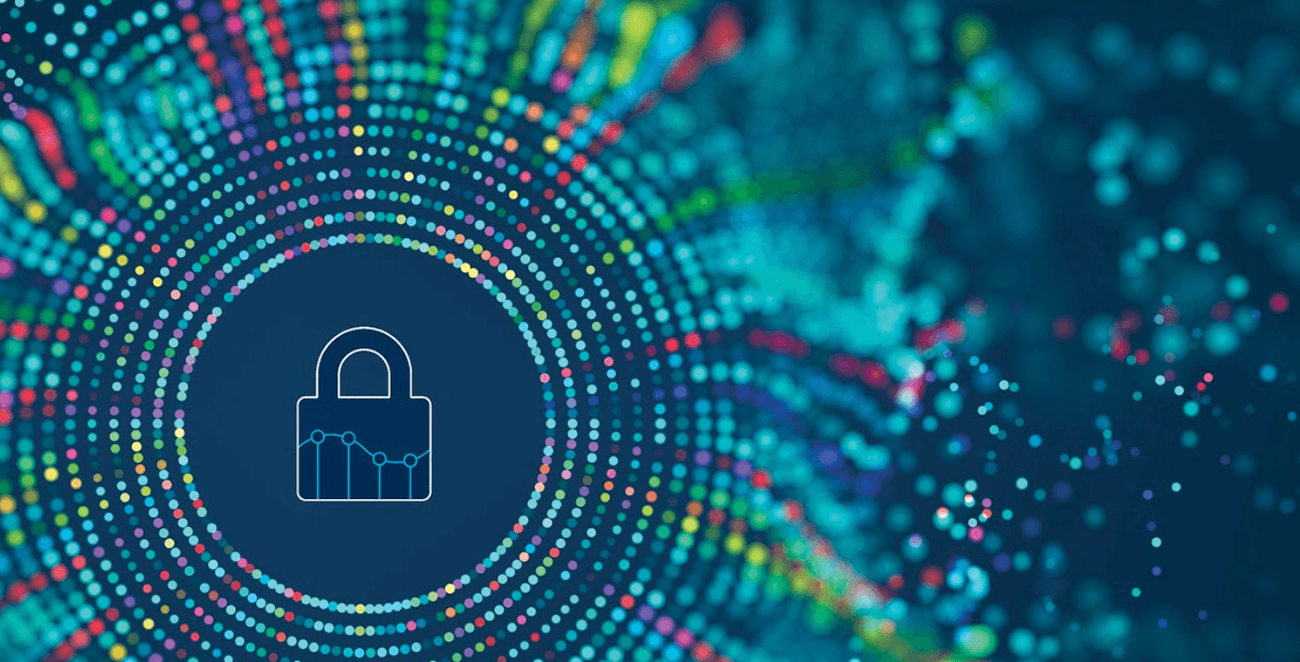 MATINALE CONFORMITÉ RÉGLEMENTAIRE 
Avec la participation de :



L’outillage de la conformité et les indicateurs clés. 
Comment capitaliser sur la démarche RGPD pour aborder ou accélérer sur les autres chantiers de la conformité ?

Un an après l’entrée en vigueur du RGPD, les organisations ont largement engagé et bien avancé leur démarche de mise en conformité. Se pose à présent  la question du maintien de cette conformité dans le contexte évolutif et mouvant de la transformation digitale.

Le RGPD a significativement et durablement modifié les pratiques de la place autour de la protection des données à caractère personnel ainsi que la gestion des relations entre les entreprises et leur écosystème. Quels outils pour maintenir cette conformité ? Comment capitaliser sur les acquis de la conformité RGPD pour engager ou accélérer sur les autres chantiers de la conformité ? 
 
Nous proposons de partager un benchmark des outils du marché avec une analyse des grandes tendances, en gardant pour fil conducteur les indicateurs clés de la fonction Conformité. Nous ferons un focus particulier sur les outils liés à la chaîne de contrôle et à la redevabilité; nous aborderons également la question de la capitalisation sur les travaux de la mise en conformité RGPD pour les autres chantiers de la conformité.

Nous illustrerons ces propos avec le retour d’expérience d’acteurs de référence qui partageront leur vision, leurs attentes et aussi leurs interrogations.
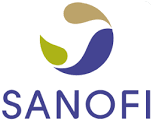 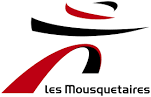 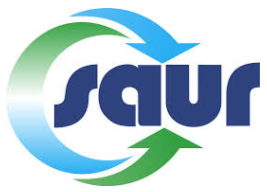 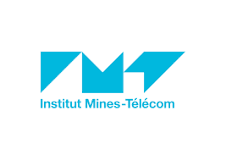 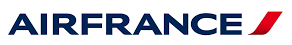 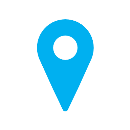 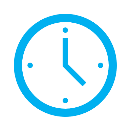 Hoche Avocats – 
106 rue La Boétie – Paris 8
Début 8h00
Jeudi 12 septembre 2019
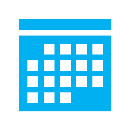 Fin 10h00
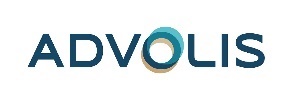 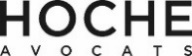 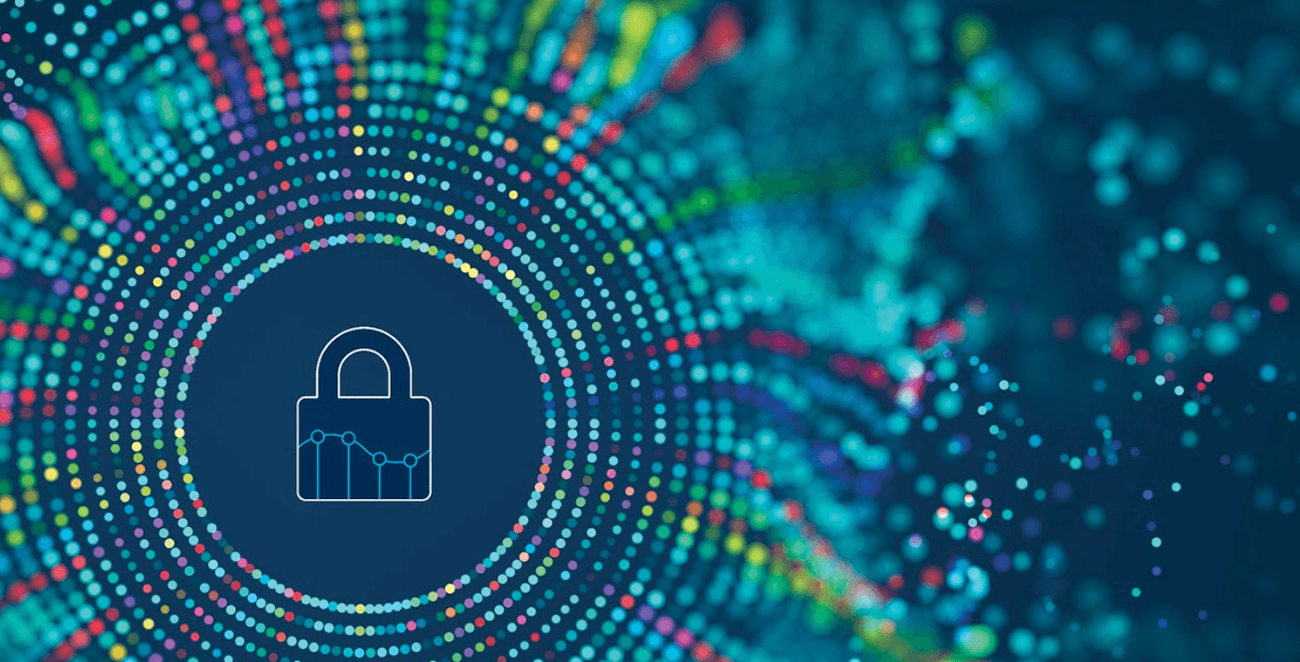 Petit déjeuner d’accueil
08h00
QUI PARTICIPE ?

DPO, Audit et contrôle interne, Directeurs juridiques, DSI, RSSI, …
Quel bilan, un an après l’entrée en vigueur du règlement ?
Patrick Amouzou – Associé HOCHE 
Cyril Bordeaux - Associé ADVOLIS
08h30
Le tableau de bord de la conformité (RGPD, SAPIN II, Audit Interne, …)
Julie Bellesort – Associée HOCHE
08h45
PLUS D’INFOS ?

Contact : M. Guillaume Ottavy
@ : ottavy@hocheavocats.com
Tel : 01 53 93 20 00
09h00
Benchmark « IMT ADVOLIS » et structuration de la fonction conformité
Cyril Bordeaux – Associé ADVOLIS
Philippe Elbaz – Audit et Contrôle Interne STIME
Table ronde sur les chantiers de la conformité, avec la participation de :

Henri Viguier - IT Security Solutions and Compliancy AIR FRANCE
Xavier Vallad – Directeur Juridique du Groupement Les Mousquetaires
Guillaume Dunis -  Directeur Audit Interne GROUPE SAUR
09h15
INSCRIPTION 

 chamel@advolis.com
ottavy@hocheavocats.com
09h45
Echanges avec la salle
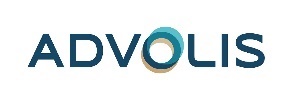 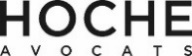